Booster 2nd harmonic cavity. On ferrite parameters.
Gennady Romanov
December 9, 2014
Current design. Length of ferrite reduced after last meeting, cavity retuned.
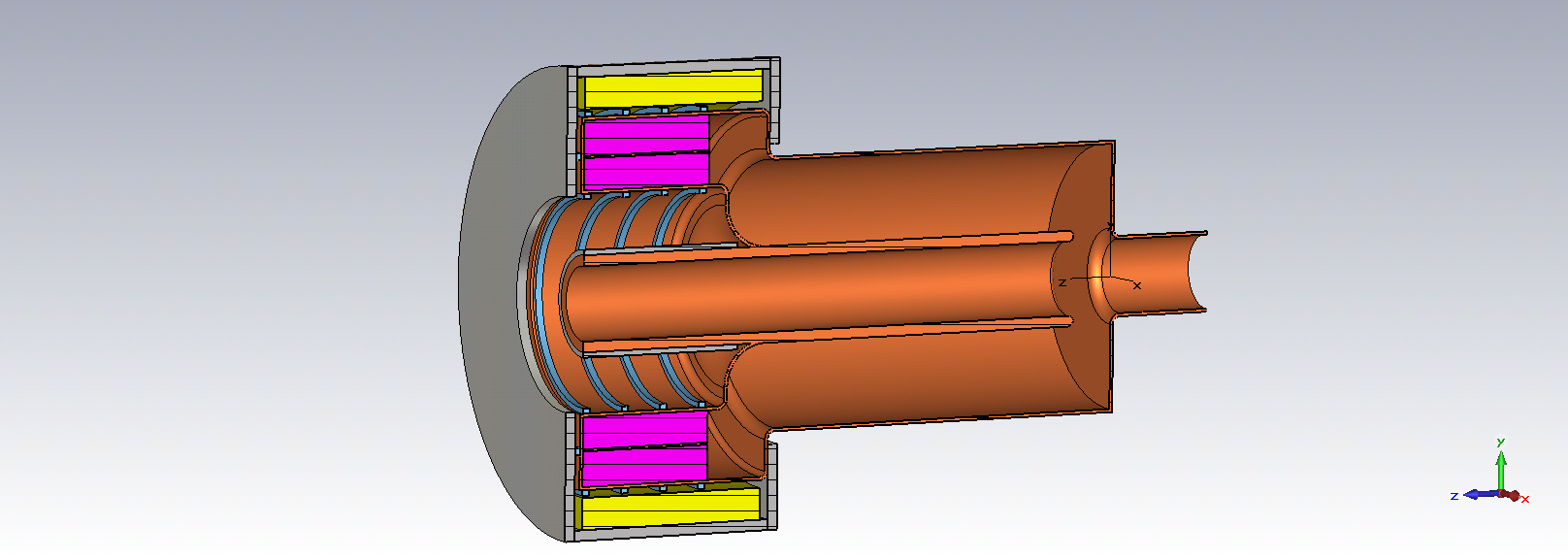 Yoke
Copper cooling cylinder (optional)
Coil, 30 kA·turns max
Garnet Al800
Magnetic shielding (optional)
Current dimensions:
Ferrite: R = 170 mm; r = 105 mm; L = 130  -> 110 mm;
L_total = 555->648  mm; L_coax = 355 ->514 mm; L_tuner= 200 ->170 mm; R_drift_tube = 45 mm;
R_coax = 128 mm; Aperture=70 mm (2.76”)
Water cooling
Losses in the CST model of ferrite
Our recent estimations show critically high total losses and loss density. That forced us to the ferrite parameters consideration again.
In CST the loss mechanism within ferrites at RF frequencies is associated with precessional
damping. This damping is commonly described by a damping coefficient, commonly referred
to as α  in the Landau–Lifshitz equation. It can be introduced directly or using the half–power ferromagnetic resonance (FMR) linewidth ΔH. These two quantities are related to each other by
α = γΔH/4πf  =>
where f is the frequency at which the swept field linewidth is measured and γ= 2.8 GHz/kOe, ω – operating  frequency
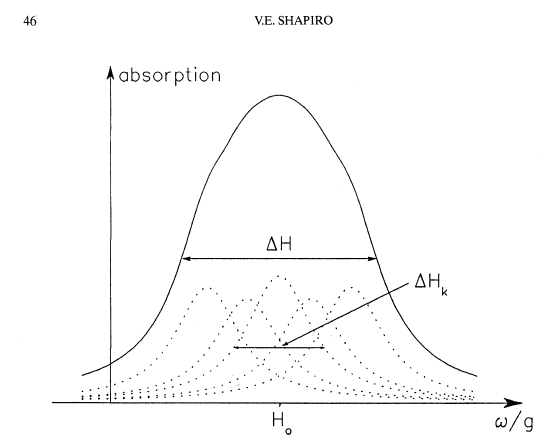 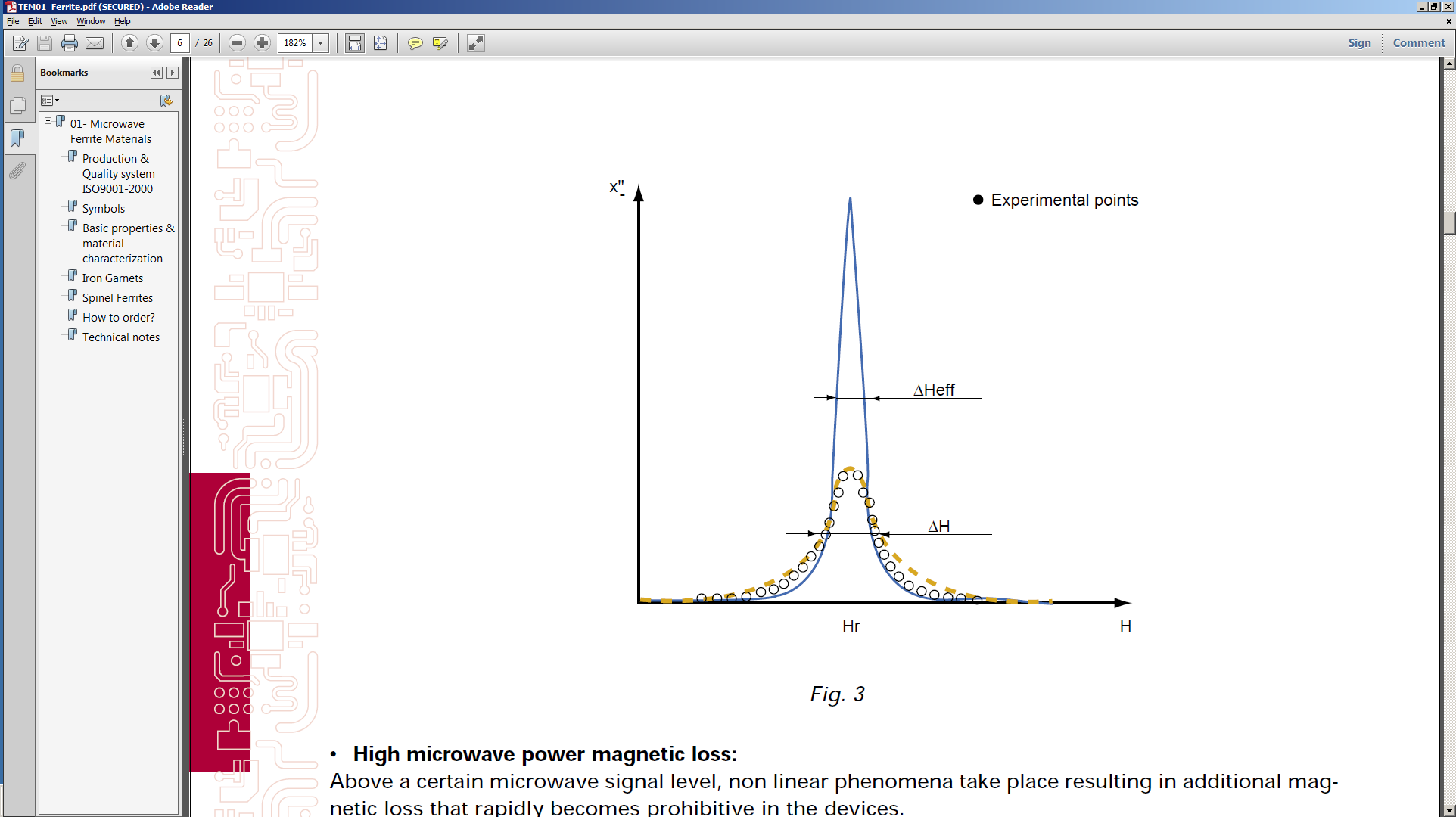 ΔH – uniform spin-precession resonance 
ΔHk – spin-wave resonance 
ΔHeff – effective linewidth
Typically
ΔH  > ΔHeff  ≥ ΔHk .
Shapiro (TRIUMF) recommends to use ΔHk
12/9/2014
Gennady Romanov
3
Standard measurements
The resonance line width ΔH is measured in a rectangular cavity at 9.3 GHz. The sample of a 1 mm diameter sphere is polished to optical quality (for low ΔH). For G810 garnet ΔH = 40 Oe.

The spin wave line width ΔHk is measured using a 3 mm diameter sphere, in a cylindrical cavity at 9.4 GHz. For G810 garnet ΔHk = 1.5 Oe.

The effective resonance width ΔHeff is measured at room temperature in a cylindrical cavity at 9 GHz using a 2 mm diameter rod. An applied magnetic field is 500 Oe or 5000 Oe depending on saturation magnetization of material. In some old report the measurements of G810 at 1620 MHz gave ΔHeff = 1.5 Oe.
Measurements of “Domen” ferrites for SSC cavities
Qe = 5000 => tgδe = 0.0002 ( equal to tabulated value)
Q_magnetic = 6000 at µ = 3.3  => tgδm = 0.00017.

The latter corresponds to ΔH = 31 Oe measured at 9.4 GHz.
12/9/2014
Gennady Romanov
4
Simulation with “Domen” and “Shapiro” data
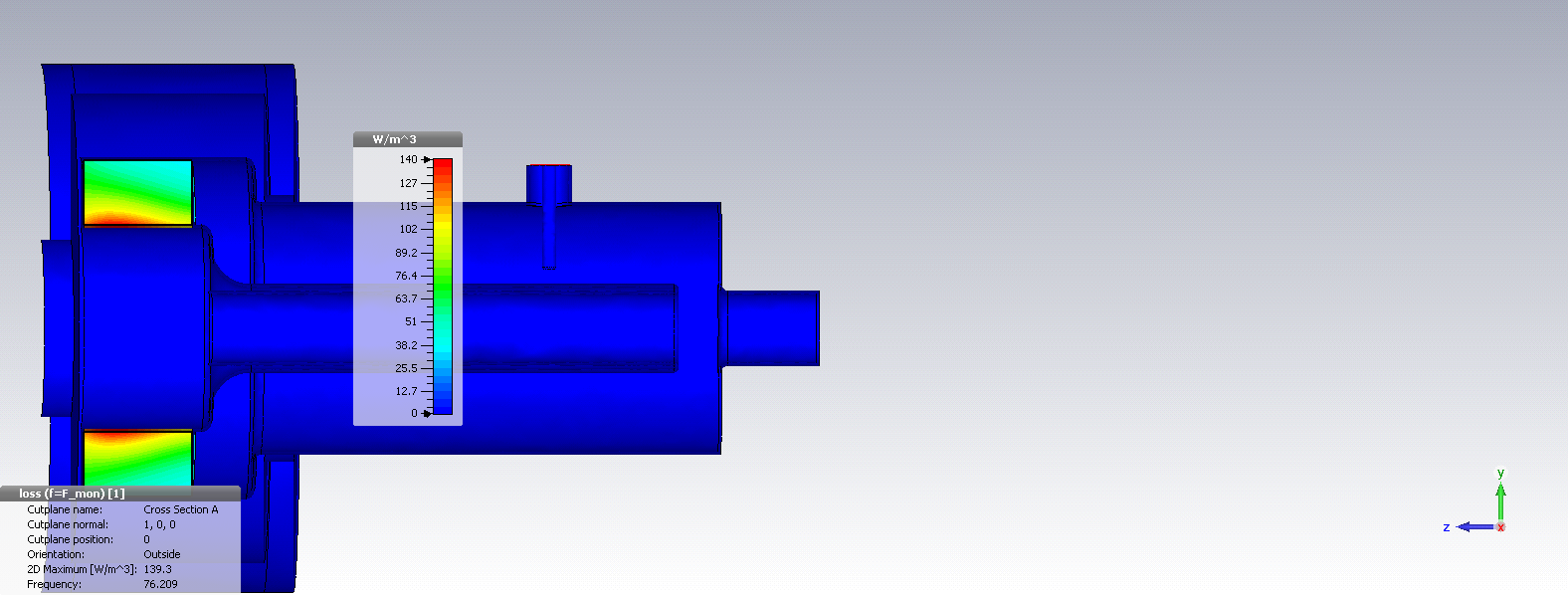 165 A, 76 MHz
“Domen”, ΔH=31 Oe, f=9.4 GHz
Thermal losses = 3.7 kW at 100 kV
(preliminary – not many points simulated)

“Shapiro”, ΔH=1.5 Oe, f=9.4 GHz
Thermal losses = 2 kW at 100 kV
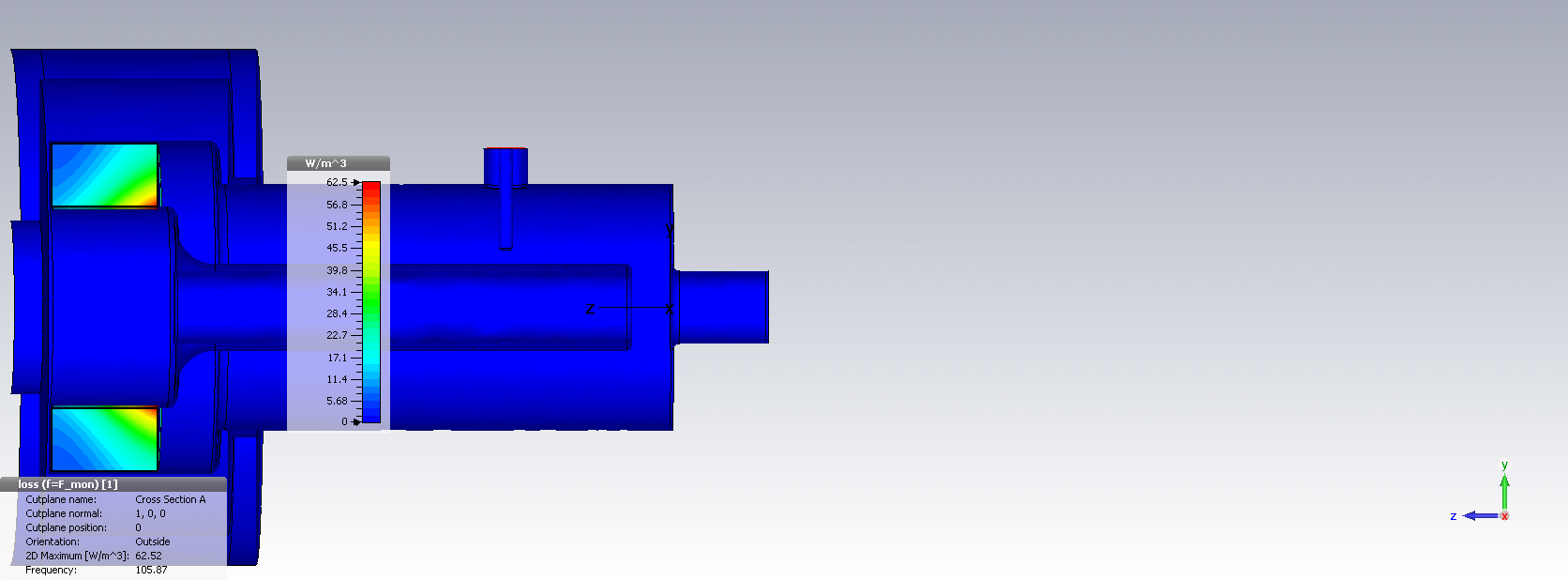 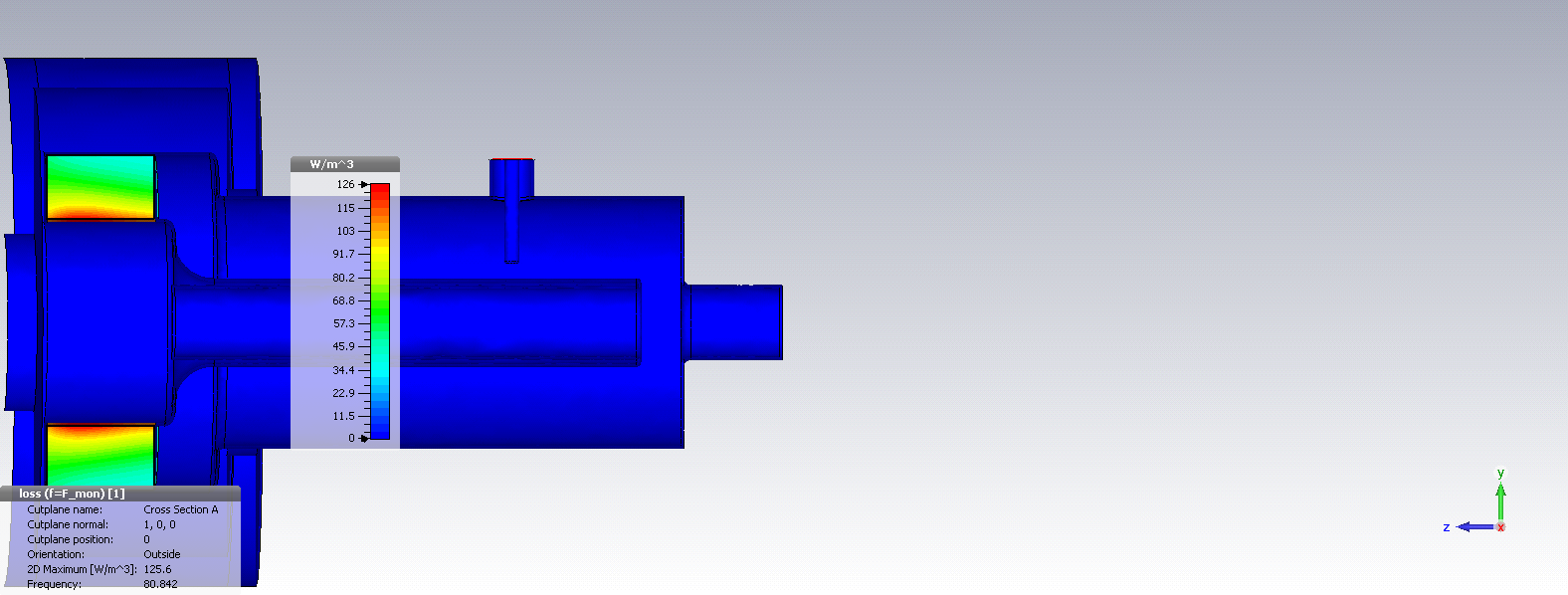 200 A, 80 MHz
800 A, 105.9 MHz
12/9/2014
Gennady Romanov
5
Loss density location
2ndHarm_Inv_Sol_test, TS4, Mu=3.5, tangδ_e=0, tangδ_m=0.0002
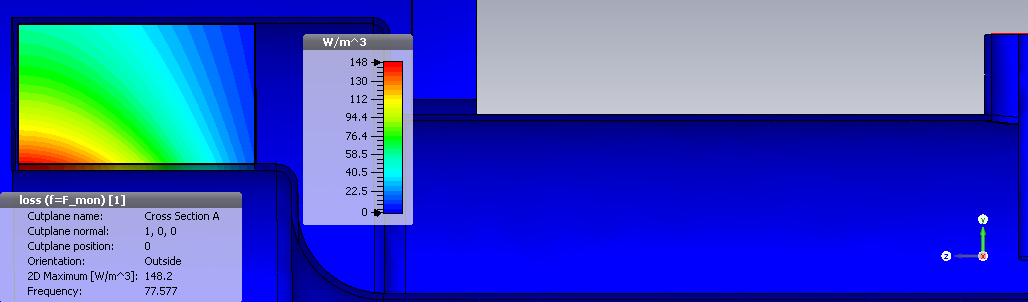 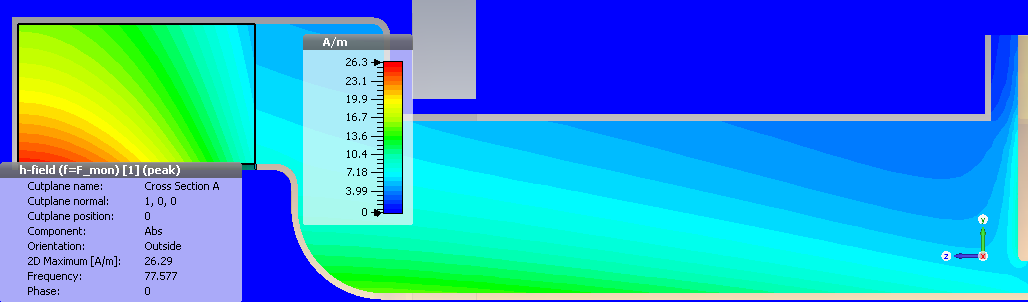 Only magnetic losses
H-field
2ndHarm_Inv_Sol_test, TS4, Mu=3.5, tangδ_e=0.0002, tangδ_m=0.0
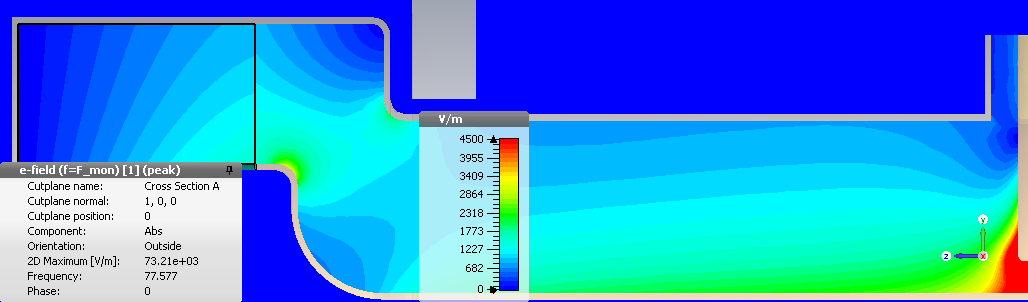 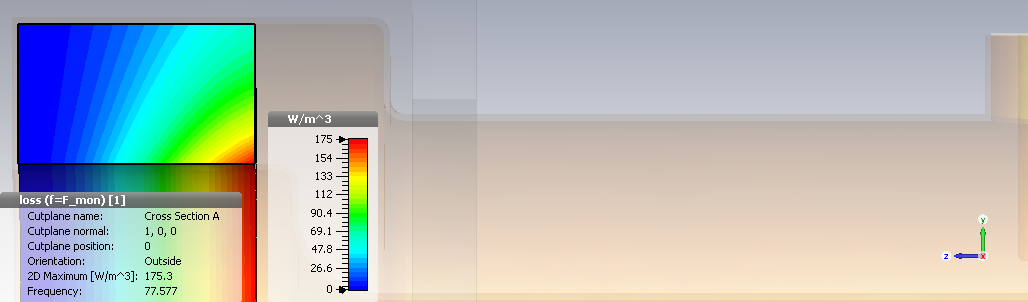 Only electric losses
E-field
12/9/2014
Gennady Romanov
6